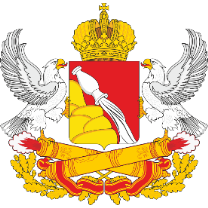 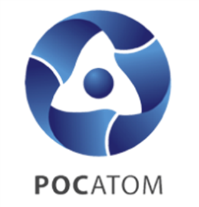 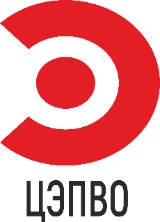 Проект «Оптимизация процесса сбора информации о рынке объектов недвижимости»
Цель – создание достаточной и полной базы данных о рынке объектов недвижимости (качественные и количественные показатели) для дальнейшего использования в процессе работы потребителей.
Заказчик проекта:
Третьяков С.Н. – директор государственного бюджетного учреждения Воронежской области «Центр государственной кадастровой оценки Воронежской области»
Руководитель проекта:
Ноздрачев А.О. – заместитель директора государственного бюджетного учреждения Воронежской области «Центр государственной кадастровой оценки Воронежской области»
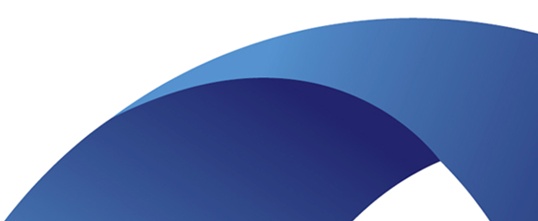 г. Воронеж
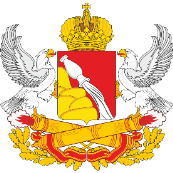 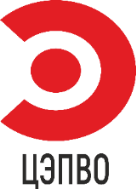 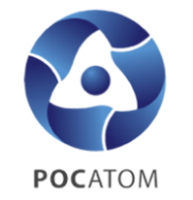 Описание текущего состояния процесса, 
ситуация «как есть»
Порядок формирования базы данных объектов-аналогов
Поиск объектов-аналогов в ручном режиме
Недостаточность собираемой информации об объектах-аналогах
Поиск в ручном режиме
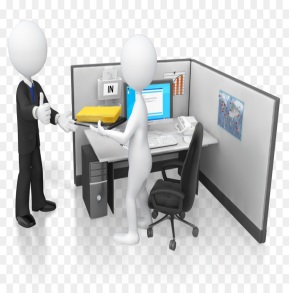 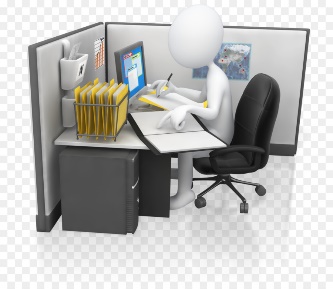 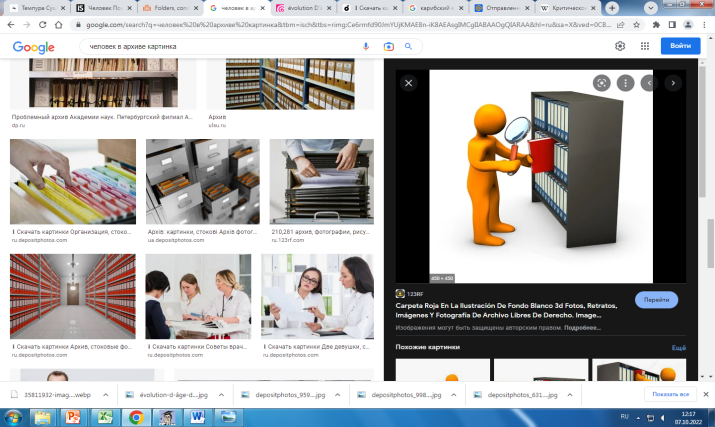 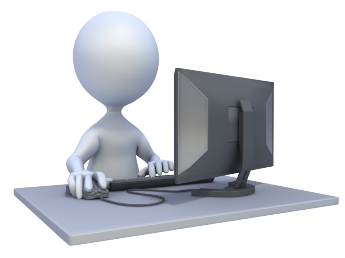 Поиск в базе данных объектов-аналогов копий интернет-страниц объявлений
Формирование базы данных аналогов
Поиск объектов аналогов в базе данных аналогов
Обращение исполнителя в отдел
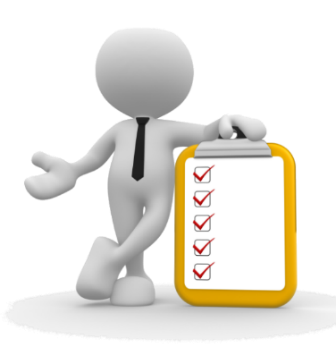 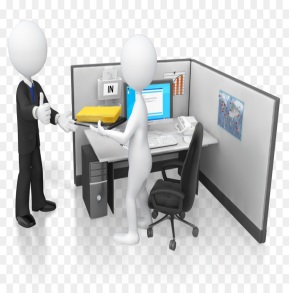 ИТОГО 7,5 рабочих часов на 1 обращение
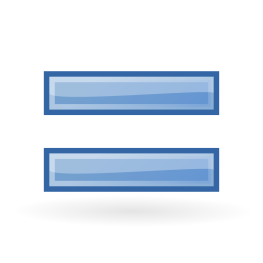 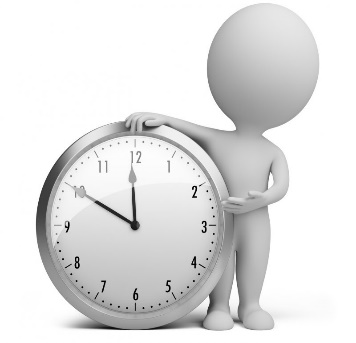 Передача необходимого пакета документов
Подготовка запрашиваемой информации
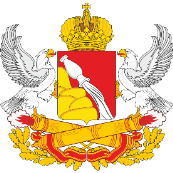 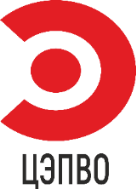 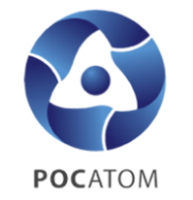 Описание текущего состояния процесса, 
ситуация «как будет»
Порядок формирования базы данных объектов-аналогов
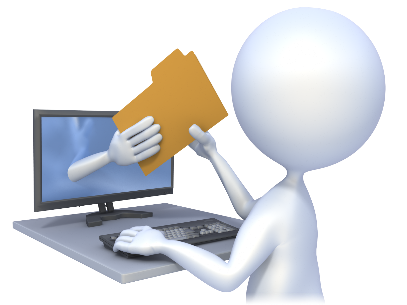 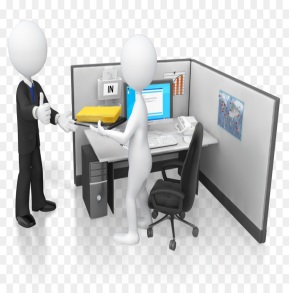 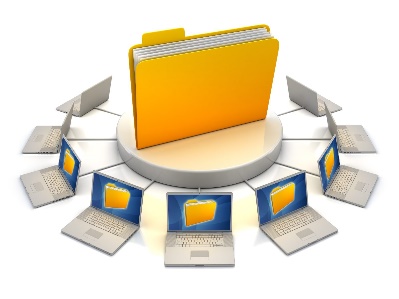 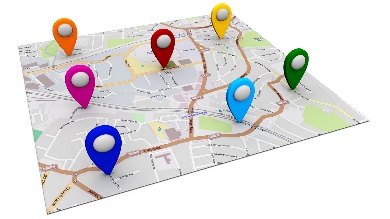 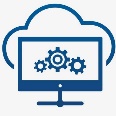 Поиск объектов аналогов и копий интернет-страниц объявлений в базе данных
Внесение данных о собранных объектах аналогах в ГИС Учреждения
Формирование базы данных аналогов с помощью программного продукта
Обращение исполнителя в отдел
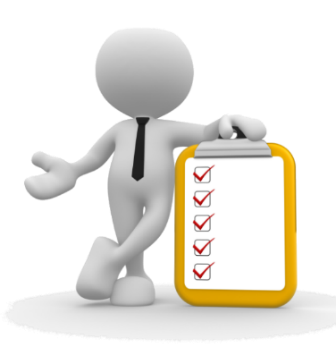 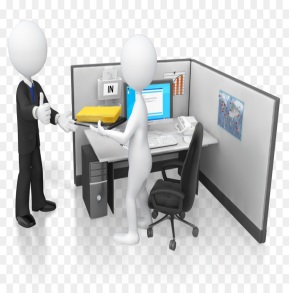 ИТОГО 5 рабочих часов на 1 обращение
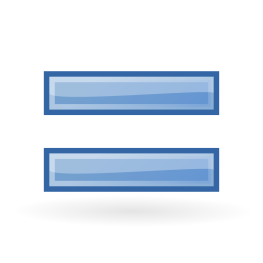 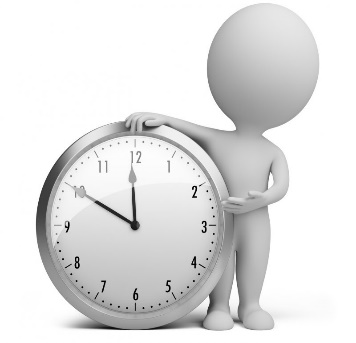 Передача необходимого пакета документов
Подготовка запрашиваемой информации
Карта ТЕКУЩЕГО состояния ПСЦ
«Оптимизация процесса работы с обращениями граждан»
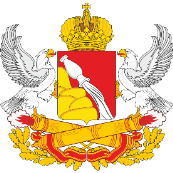 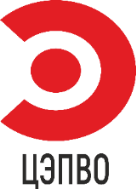 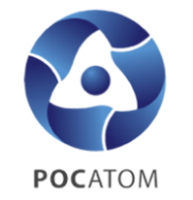 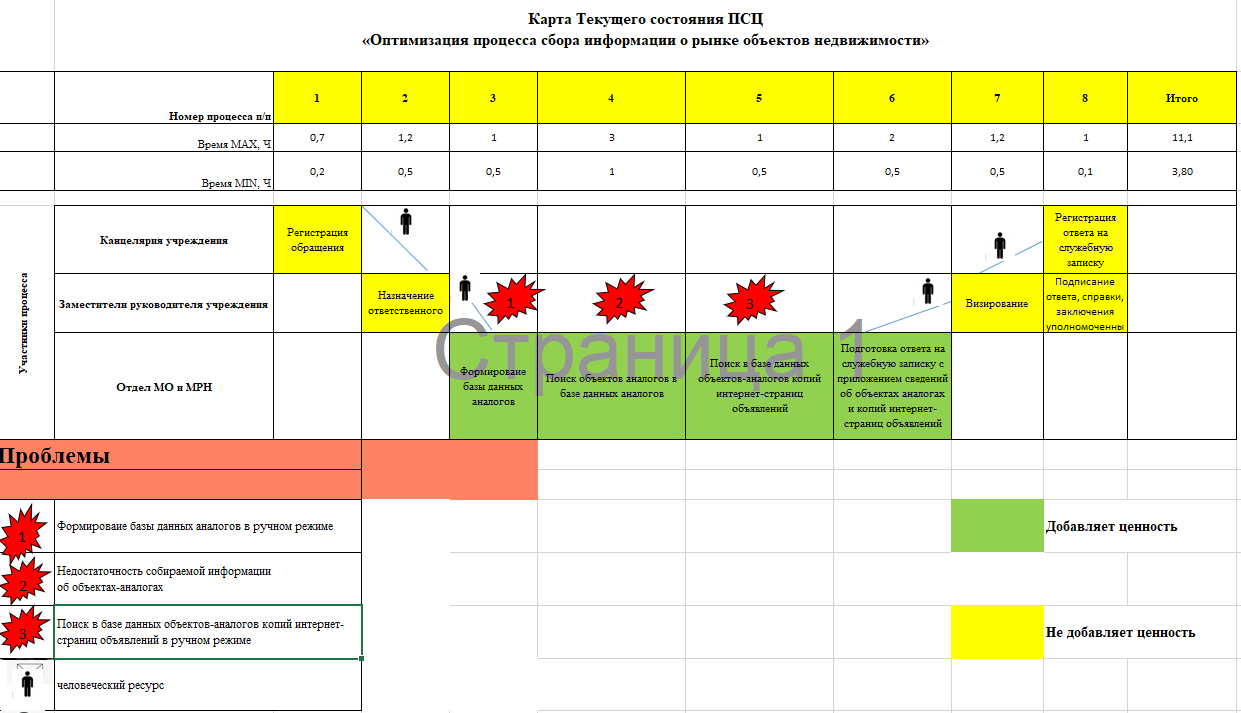 Карта ЦЕЛЕВОГО состояния ПСЦ
«Оптимизация процесса работы с обращениями граждан»
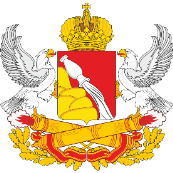 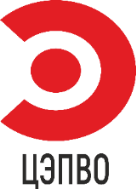 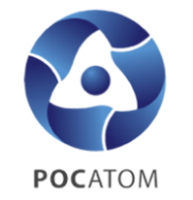 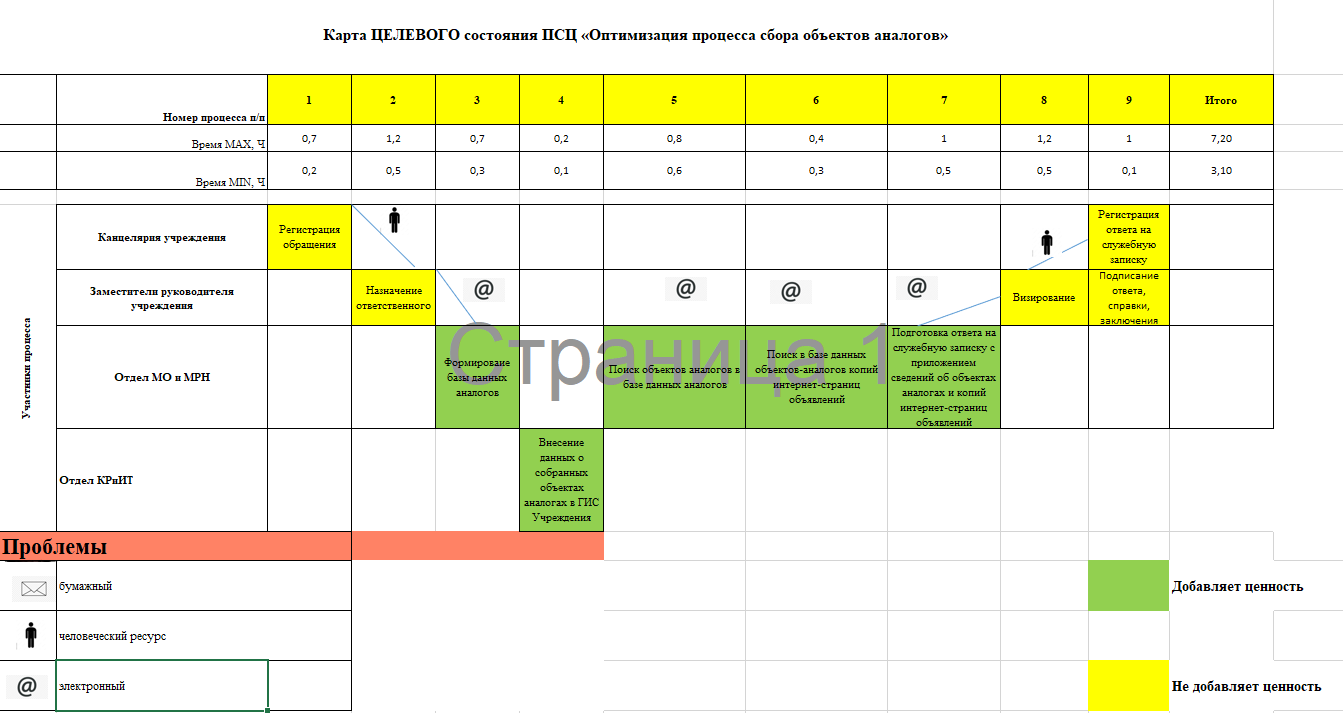 Снимок экрана рабочего стола при работе с ГИС Учреждения
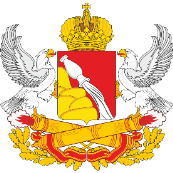 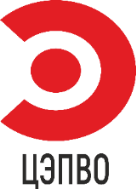 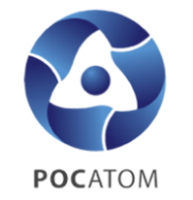 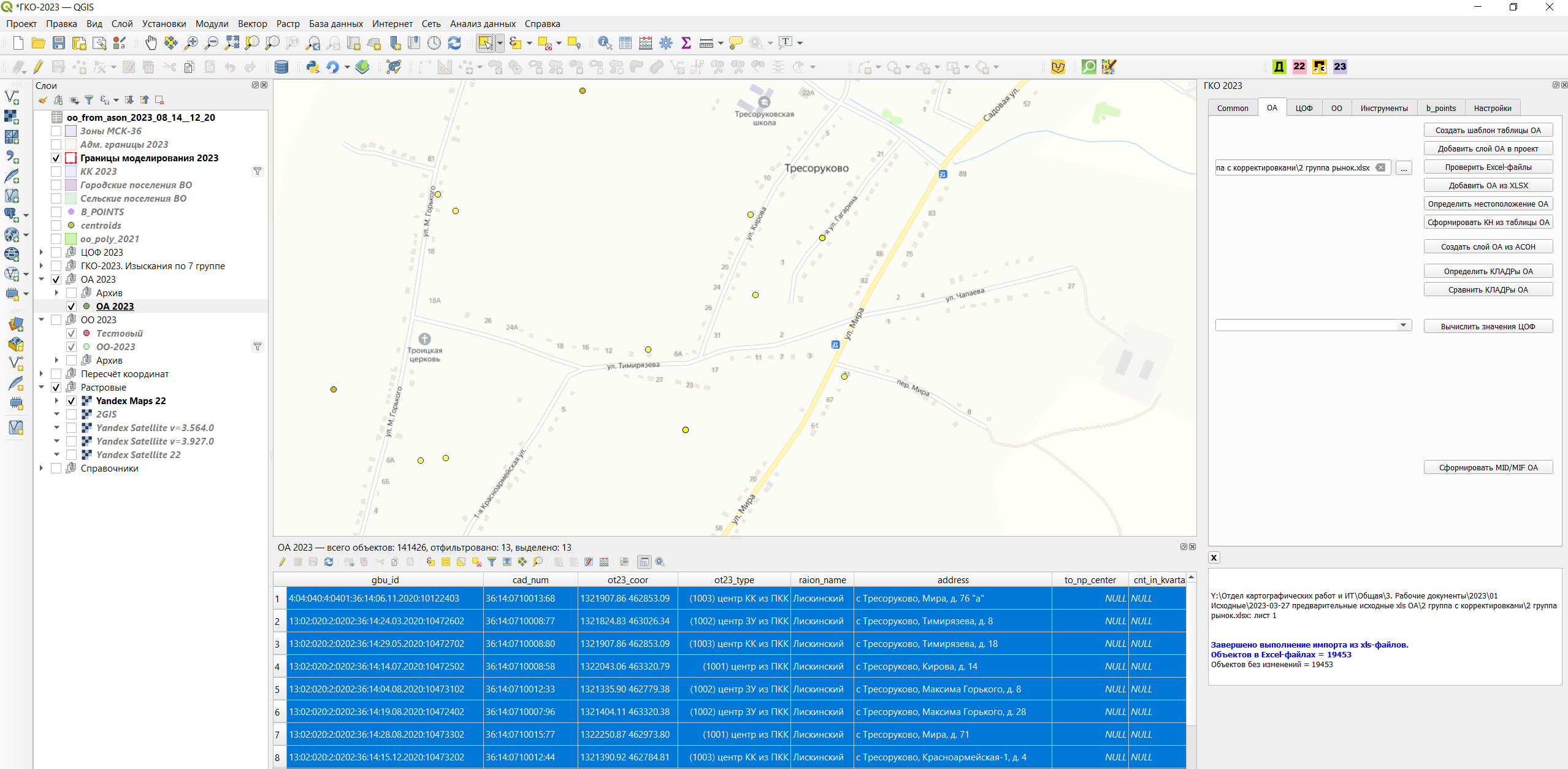 Снимок экрана рабочего стола при работе с ГИС Учреждения
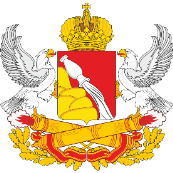 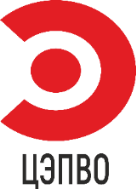 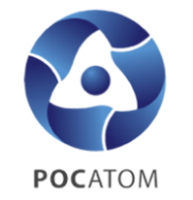 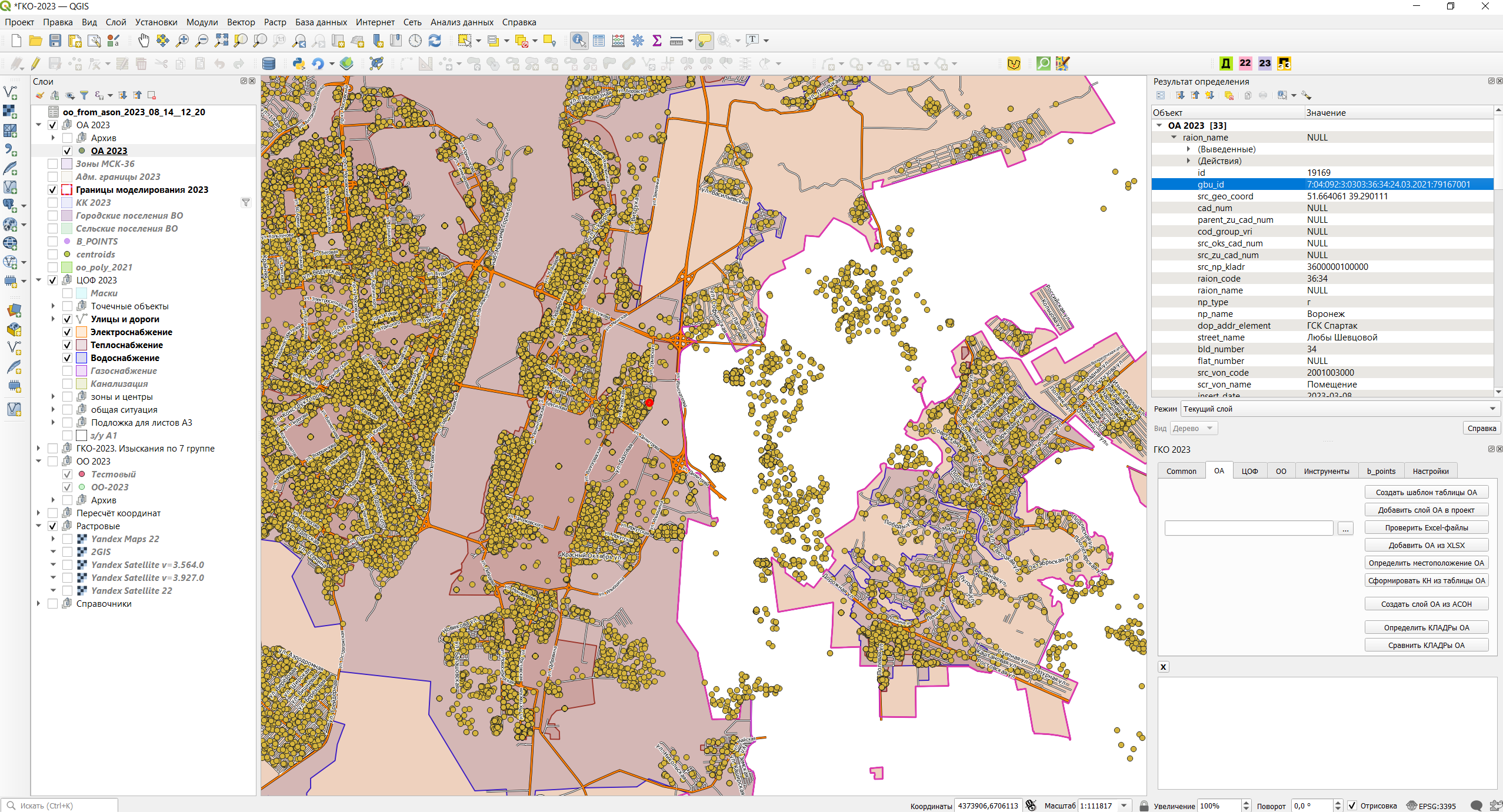 ПАСПОРТ ПРОЕКТА 
«Оптимизация процесса сбора информации о рынке объектов недвижимости»
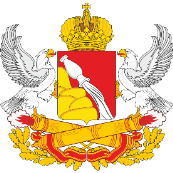 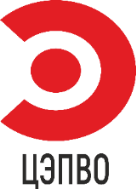 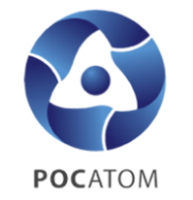 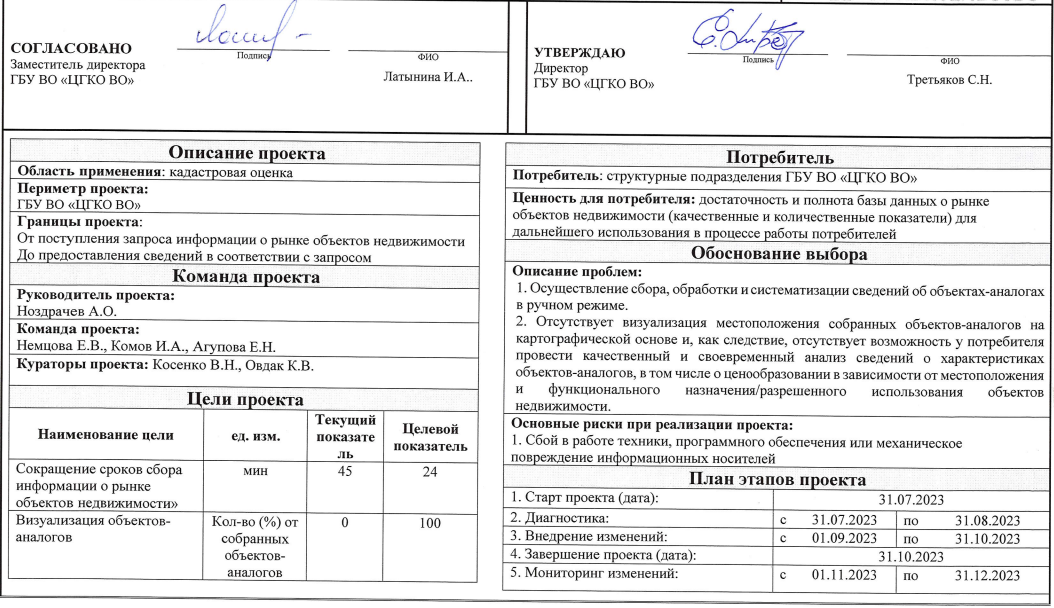 ПЛАН МЕРОПРИЯТИЙ ПРОЕКТА 
«Оптимизация процесса сбора информации о рынке объектов недвижимости»
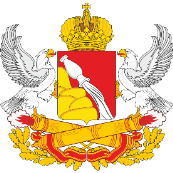 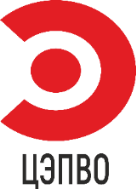 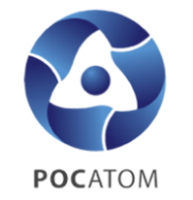 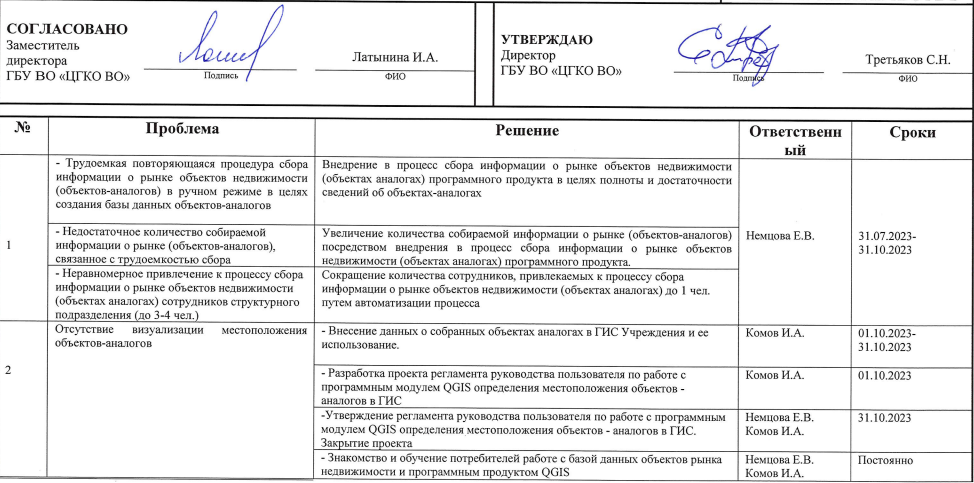